Black title slide
Public-facing statements on harmful language in library and archival description
Recommendations for implementation
Katie Dunn (she/her) Electronic Resources Librarian, University of Wisconsin Law Library
Samantha Garlock (she/her) Cataloging Specialist for Distinctive Collections, UW-Madison Memorial Library
[Speaker Notes: Hi, I'm Katie Dunn, my pronouns are she/her, and today my colleague Samantha Garlock and I will be discussing a project to create recommendations for implementing harmful language statements at University of Wisconsin libraries.]
Land Acknowledgement
The University of Wisconsin-Madison occupies ancestral Ho-Chunk land, a place their nation has called Teejop (day-JOPE) since time immemorial. In an 1832 treaty, the Ho-Chunk were forced to cede this territory. Decades of ethnic cleansing followed when both the federal and state government repeatedly, but unsuccessfully, sought to forcibly remove the Ho-Chunk from Wisconsin. This history of colonization informs our shared future of collaboration and innovation. Today, UW-Madison respects the inherent sovereignty of the Ho-Chunk Nation, along with the eleven other First Nations of Wisconsin.
[Speaker Notes: But first we'd like to acknowledge that [the University of Wisconsin-Madison...]

Slide please]
Black section break slide
What is a harmful language statement?
[Speaker Notes: First, what is a harmful language statement?]
Text slide: 1 column
What is a harmful language statement?
[Speaker Notes: A harmful language statement:
Acknowledges the presence of harmful language in library and archival description, or in library or archival materials themselves)
Provides information 
On why harmful language may be present
How the library is addressing harmful language
(and in many cases) Provides contact information in the form of an email address or contact form
Slide, please]
Text slide: 1 column
Characteristics of Harmful Language Statements
Diverse types of institutions
Distinguish between harmful description and harmful content
Vary in length and depth of statement
Vary in commitment to actions
Point of contact
Location/discoverability of the statement
[Speaker Notes: Harmful language statements are 
Released by many different types of institutions: In a review of 55 existing statements, we found that about half of them were released by archives and special collections. But statements are also released by academic libraries, public libraries, and museums.  A statement can also be associated with specific collections that may include particularly sensitive content.
Most statements address both harmful content (like a book with offensive viewpoints, or a digital collection with disturbing imagery) and harmful description (typically library catalog records, archival finding aids, and digital collection metadata).  Some statements distinguish between description created by library or archives staff (like subject headings or finding aid notes) and description that is transcribed from the original item.
Statements vary a lot in length and depth, and this tends to map somewhat to how active the institution has been in addressing harmful language.  If an institution has policies and workflows in place to address harmful language or an ongoing action plan, those are sometimes described in the statement.
Most statements include a point of contact and an invitation for people to reach out if they are concerned about something or have questions.
Most statements live on a library webpage, but some are visible within the library catalog itself.  Sometimes a brief statement within the catalog will link out to a longer statement on a webpage.]
Text slide: 2 column
Why make a harmful language statement?
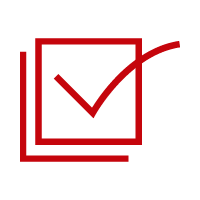 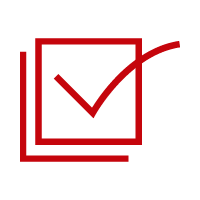 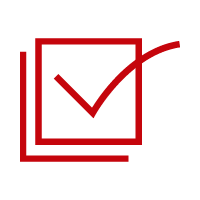 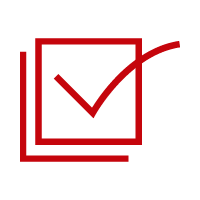 [Speaker Notes: Goals of a harmful language statement are to: []
slide]
Black section break slide
University of Wisconsin harmful language statement project
[Speaker Notes: Next we'd like to share how we've been working toward creating harmful language statements for UW campuses.]
Text slide: 1 column
University of Wisconsin Libraries
[Speaker Notes: The University of Wisconsin includes of 13 campuses, and we have shared governance of our libraries through the Council of University of Wisconsin Libraries, or CUWL.  CUWL Libraries have a shared Alma library catalog, but each campus has separate library administration and staff, their own website, and their own catalog interface, with most of the campuses using Primo as their catalog interface.

There have been two groups involved in this harmful language work.  

CUWL Cataloging Interest group is part of the CUWL governance structure and recommends cataloging policy and procedure for the UW system.

Our local Critical Cataloging Interest Group is an informal group of catalogers and other library staff from campuses across UW system interested in exploring critical cataloging issues.  There is a lot of overlap in membership between the two groups.]
Text slide: 2 column
What we did:
Reviewed existing statements
Wrote internal recommendation paper on how to create a statement 
Specific to University of Wisconsin libraries
Includes sample statements
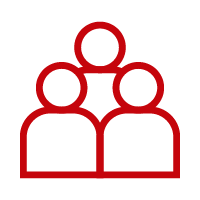 [Speaker Notes: Last year, some members of the Critical Cataloging Interest group were interested in learning more about harmful language statements and maybe developing one of our own.  UW-Whitewater and UW-Milwaukee, two of our campuses, already had statements specific to content in their digital collections, but no UW Libraries had an overarching harmful language statement.  
So, a few of us reviewed existing statements and shared a summary of what we found with the group.  After that, we wrote a recommendation paper for CUWL libraries on how to create a harmful language statement. 
We wrote the paper rather than directly developing a statement for all University of Wisconsin campuses because each campus has the authority to write and post a statement for their own libraries. So our goals with the paper were to make that process easier.  We wanted to give people a place to start and guidance on the steps involved. We also wanted the paper to be a useful resource to share with campus stakeholders who might need an introduction to the concept of harmful language statements and why you might want one.
The paper takes into account local factors at University of Wisconsin and includes sample statements that can be adapted by each campus.  
In the rest of the presentation, Samantha is going to share some recommendations we made in our internal paper. We hope that hearing about our process at Wisconsin will be helpful to people at other institutions who are interested in developing a statement.  If you're interested in seeing our paper, just email me or Samantha and we can send you a copy.]
Black section break slide
Creating your public-facing harmful language statement
[Speaker Notes: In this section, we will discuss the steps we took, and how you can apply them at your institution.]
Text slide: 1 column
Steps to posting a statement at your institution
[Speaker Notes: Steps to posting a statement at your institution
The first step is to identify a few existing statements that can serve as examples for stakeholders, and as you craft your institution’s statement.

Identify stakeholders and approval process  at your library and solicit their involvement in developing a statement and getting it approved

Determine the contact method you will provide in the statement
Write statement text and determine the location where it will appear

Post statement on your website and/or catalog results page

We will go into detail in the following slides.]
Text slide: 2 column
Step 1: Identify examples
See Cataloging Lab's List of Statements on Bias in Library and Archives Description (compiled by Violet Fox)
[Speaker Notes: We started by reviewing the examples compiled by Violet Fox for the Cataloging Lab. This is a great place to start! We also took note of other institutions’ statements when we came across them. We’ll get more into this when we get to the writing step, but you’ll want to have a few examples right from the beginning.]
Text slide: 2 column
Step 2: Identify stakeholders and approval process
Possible stakeholders:
Cataloging
Archives and/or Special Collections
Digital collections
Public services 
Library administration
Your library’s Diversity, Equity, and Inclusion committee 
(for public institutions) Library board 
(for academic institutions) potentially other campus stakeholders outside the library and archives
Stakeholders we identified:
Critical Cataloging Interest Group 
CUWL Cataloging Interest Group (and other groups higher in CUWL governance structure)
Approval process: CUWL governance structure 
Stakeholders and approval process for campus statements vary by campus
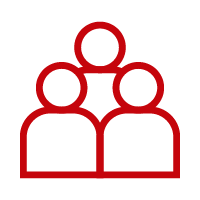 [Speaker Notes: Identify stakeholders and approval process  at your library/archive and solicit their involvement in developing a statement and getting it approved. You can see here, we made a list of possible stakeholders to consider, as applicable at your institution.

Find out who should be involved and who will ultimately make the decision

What we did:
The stakeholders we involved for our recommendation paper were the Critical Cataloging Interest Group, Council of University of Wisconsin Libraries Cataloging Interest Group, as well as other CUWL groups.

Stakeholders and approval process for campus statements: each individual campus has different stakeholders, and vastly different approval processes.]
Text slide: 2 column
Step 3: Determine a contact/reporting method
Methods:
Web form
Collect more information
Optional anonymity
Email address
Existing or dedicated
Easy
Can use existing communication workflows
Things to consider:
Who will respond?
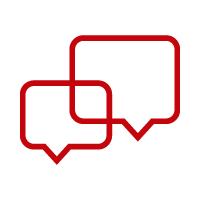 [Speaker Notes: Determine the method by which patrons can report harmful language if they encounter it. When we reviewed existing statements, we found that most of them included one of the following reporting methods: a web form, like a Google form, or an email address. A web form allows for optional anonymity and may allow you to collect more information; an email address may be easier, since you may be able to slot it into existing communication workflows. When deciding which contact method to use, consider existing workflows for responding to patron questions, and who will respond to these reports.]
Text slide: 2 column
Step 4: Write text & decide location of statement
Review example statements
Things to consider:
What works for you locally?
What “voice” works for your institution?
Possible locations:
Catalog results page
Separate webpage
Both
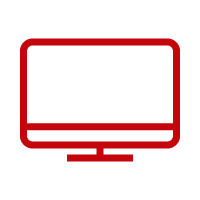 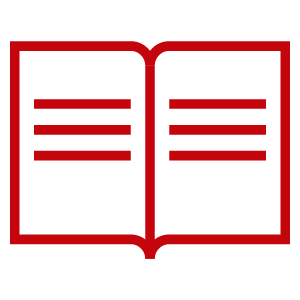 [Speaker Notes: Write text and decide location of statement

Go back and review those statements you identified earlier. Consider what from those statements might work for you locally, and think about what “voice” fits with the rest of your library communications.

While we’re mulling that over, decide where the statement will appear. We found that the locations of statements we reviewed could be divided into two categories: the catalog results page, or a separate webpage.

The catalog results page makes the statement discoverable at the point of need: when the patron encounters the harmful language. You’ll need to find out what is technically possible– ask your tech people!
Some of the statements we saw were on a separate webpage, often in the “about” section. Other institutions had a statement specific to one collection, so the statement was on the page about that collection.

The third option is: both! We saw that some institutions had a brief statement that appears on the catalog results pages, with a link to a longer statement on its own page that goes into more detail. This is what we chose to recommend to the UW-System libraries.

For the brief statement on the catalog results page text: Most UW System campuses use Primo, so we worked with UW System Primo administrators to determine what was possible for styling, placement, inclusion of links.]
Step 4: Tips for writing
Consider adapting from existing statements
Address library, archival, and special collections in a single statement
Focus on goals and audience
Aim for brevity
Request feedback and include contact information up front 
Distinguish between harmful content and harmful language in description
Commit to action, but don’t over-promise
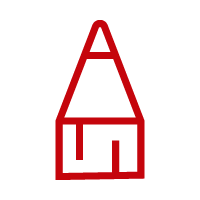 [Speaker Notes: Look at your example statements. When we reviewed existing statements, we found that most institutions adapted their statements from other institutions, with a citation. It’s perfectly acceptable to adapt an existing statement to your institution! – that’s what we did! You can adapt one, or combine elements from a few. You can include a formal citation, or a sentence like, “This statement is adapted from blank University’s…” If you and your colleagues have the capacity to craft a statement from scratch, that’s great, but other people have already worked hard on this, and it’s perfectly acceptable to adapt and credit their work.

Whether choosing a statement to adapt or writing one from scratch, Address library, archival, special collections and digital collections in a single statement (as applicable to your institution) Boundaries between units may not be apparent to patrons, particularly when searching the catalog. Issues particular to materials in these collections should be addressed as part of a general statement. Archives, special collections, and digital collections have been on the forefront of this work and sometimes have their own statements. If 

Focus on goals and audience, balance detail and transparency with brevity and clarity.

Request feedback and include contact information up front so it’s readily accessible at the point of need– when the patron encounters the harmful language and wants to report it

Distinguish between harmful content and harmful language in description: We, as catalogers/metadata enthusiasts, know that there’s a difference between harmful language in the actual material and the descriptive language created by library/archives staff to describe the materials. Your patrons may not make that distinction.

Commit to action, but don’t over-promise. Keep in mind local factors affecting your catalog and discovery interface when committing to actions. Some things can’t be changed, like titles of published works. Other things take a very long time to change, like LC subject headings.  Depending on your staff’s capacity, even descriptive language that *can* be changed locally may take a long time! If necessary, use language like “will update where possible.”]
Step 4: Our catalog results page text
Suggested text to appear on each catalog results page for UW System Libraries (text from University of Michigan), linking out to full statement:

“The [Collective name for your institution’s libraries and archives] aim to describe library and archival materials in a way that respects the people and communities who create, use, and are represented in our collections. You can anonymously report harmful or offensive language in catalog records, finding aids, or elsewhere in our collections through our metadata feedback form [link to your institution’s form or designated email address]. More information is available at Harmful Language in the Library Catalog and Archival Description [link to your institution’s statement].”
[Speaker Notes: For us: we wanted to write something general so it could be applied to all UW campuses and be applicable to the broad range of collections. We do hope that each campus will tailor the statements to fit their specific libraries and archives, but we did want to have something that would be ready to use.

Reviewed statements from similar institutions (from cataloging lab list)

Identified several statements that resonated with us and were fairly brief
When we were choosing which statements to draw from, we:
Thought about our audience and considered length and readability.
This brief statement is adapted from the University of Michigan
We developed a longer, more detail statement based on statements at Emory University and Princeton University.]
Step 5: Post the statement
Notify staff of timeline. 
Celebrate!
What we did:
Recommendation paper being reviewed by other CUWL groups
Each campus will decide whether to post a statement.
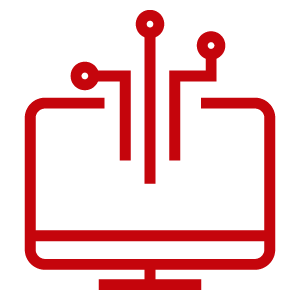 [Speaker Notes: Post the statement
(and optional catalog results page text)
Notify staff of timeline Let the library/archives staff know when it’s going up
Celebrate!
What we did:
Recommendation paper being reviewed by other CUWL groups
Approved by CritCat and CUWL Cat
Each campus will determine whether and what statement to post
We’re currently moving through stages of getting our paper endorsed by CritCat and CUWL, after which we’ll encourage everyone to go to their individual campuses and get the statements added to the website]
Acknowledgements
Angie Cope, University of Wisconsin-Milwaukee

Laura Martin, University of Wisconsin-Madison

Violet Fox, Northwestern University and Cataloging Lab
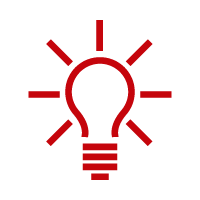 [Speaker Notes: As we wrap up, we’d like to thank Angie Cope and Laura Martin for their research and recommendation
We’d also like to thank Violet Fox, creator of the harmful language statements list at Cataloging Lab
Finally, we’d like to acknowledge all the people who have worked hard to get these statements published at their institutions / all the institutions that have already posted statements on their websites.]
Further reading
Archives for Black Lives in Philadelphia’s Anti-Racist Description Working Group. Anti-Racist Description Resources. October 2019, updated September 2020. https://archivesforblacklives.files.wordpress.com/2020/11/ardr_202010.pdf 
Cataloging Lab. “List of Statements on Bias in Library and Archives Description.” Last modified March 2023. https://cataloginglab.org/list-of-statements-on-bias-in-library-and-archives-description. 
Frick, Rachel L., and Merrilee Proffitt. Reimagine Descriptive Workflows: A Community-informed Agenda for Reparative and Inclusive Descriptive Practice. OCLC Research, 2022. https://doi.org/10.25333/wd4b-bs51
Rogers, Shelley L. ”Harmful Content Warning Statements for Library Archives: Implementing an EDI Initiative.” Music Reference Services Quarterly, vol.26, no.1, pp.1-14. 2023. DOI: https://doi.org/10.1080/10588167.2022.2097564
Schuba, Andrea. “Writing and Implementing a Statement to Remediate Harmful Language in the Library Catalog.” Library Journal, December 6, 2022. https://www.libraryjournal.com/story/Writing-and-Implementing-a-Statement-to-Remediate-Harmful-Language-in-the-Library-Catalog-Peer-to-Peer-Review
Black section break slide
Thank you!
Katie Dunn (she/her), Electronic Resources Librarian, University of Wisconsin Law Library, katie.dunn@wisc.edu 

Samantha Garlock (she/her), Cataloging Specialist for Distinctive Collections, University of Wisconsin-Madison Memorial Library, sgarlock@wisc.edu